Hidden Slide #1 - Notes to the Presenter
The ECO Rating Module was designed to be used by both TA providers and District Trainers in a 3-to-4-hour training.
The audience for this module is early childhood special educators, related services provides, instructional coaches and district special education administrators. 
This module includes an introduction to early childhood outcomes and leads participants through the Child Outcome Summary (COS) team rating process. 
This training should be completed by teams, as time is given for teams to discuss ratings and build stronger data reliability.
Hidden Slide #2- Notes to the Presenter
Time should be allotted after training for participants to reflect and have conversations regarding current and needed changes. Participants should reflect on the following questions: Where are we now?  Where are we going?  How can we get there?
Following the training participants should complete a Next Steps Document to create an action plan outlining next steps,  responsibilities, and timelines.
Hidden Slide #4 Handouts
Child Outcomes Summary (COS) Process Quick Guide (https://ectacenter.org/~pdfs/eco/cos-quick-reference-guide.pdf )
Definitions of the Child Outcomes Summary (COS) Ratings (https://drive.google.com/file/d/1Bjcb73esmpLxStSD8eACpnK8jre6smfc/view )
Decision Tree for Summary Rating Discussions (https://ectacenter.org/eco/assets/pdfs/Decision_Tree.pdf) 
Blank COS Form (https://ksdetasn.org/rails/active_storage/blobs/redirect/eyJfcmFpbHMiOnsibWVzc2FnZSI6IkJBaHBBdEJOIiwiZXhwIjpudWxsLCJwdXIiOiJibG9iX2lkIn19--38748247cdd14f9224ab2beb03c6ea1eba9a9b80/Child_Outcomes_Summary_Form_4-21-06-2.pd.pdf  )
A Family Guide to Participating in the Child Outcomes Measurement Process (https://drive.google.com/file/d/1UE_ZWsT5cobzQaafoXCf-48FRqvvY1pZ/view ) 
Child Outcomes Summary (COS) Process Discussion Prompts (https://ectacenter.org/eco/assets/pdfs/COSFdiscussionprompts.pdf ) 
Child Outcomes Summary – Team Collaboration Quality Practices (https://ectacenter.org/~pdfs/eco/COS-TC_Checklist_and_Descriptions_March_2017.pdf )
Outcome Web System User Guide (https://www.ksde.org/Portals/0/SES/KIAS/indicators/Ind7-OWSguide.pdf )
Kansas Preschool Outcomes Frequently Asked Questions for Part B/619 Programs (https://ksdetasn.org/rails/active_storage/blobs/redirect/eyJfcmFpbHMiOnsibWVzc2FnZSI6IkJBaHBBcDFOIiwiZXhwIjpudWxsLCJwdXIiOiJibG9iX2lkIn19--b3abf5534300fce1c3aa91fc5c349e8f81e99482/Indicator%207%20FAQ.pdf )
[Speaker Notes: This slide is for coaches 

These are the handouts for the Early Childhood Outcome module. These handouts can be found in the Handout Folder]
Hidden Slide #5 Key Terms
Child Outcomes: refers to the specific skills, behaviors, and knowledge that children are expected to acquire and demonstrate as a result of early intervention and special education services. 
Age expectations: the typical or average milestones and achievements that are anticipated for children at specific ages. These expectations are based on general patterns of physical, cognitive, emotional, and social development observed in children. Age expectations can vary somewhat from one culture to another, but they often serve as guidelines for parents, educators, and healthcare professionals to assess a child's progress and identify any potential concerns. 
Developmental Milestones: Specific skills or abilities that are expected to be achieved by a certain age, serving as benchmarks for typical child development.
Functional Assessment: Involves evaluating a child's ability to participate in everyday activities and routines, considering both their strengths and challenges.
Assessment Tools: Instruments or methods used to gather information and measure a child's progress in achieving developmental milestones and desired outcomes.
[Speaker Notes: To Know
These are key terms for the Early Childhood Outcome Module. Trainers should know these terms before using this module and may choose to include some of these definitions in their training as appropriate.]
Hidden Slide #6 Key Terms
State Performance Plan (SPP) - is developed by each U.S. state. It outlines the state's goals and targets for improving educational outcomes for children with disabilities. The SPP includes specific indicators and targets for monitoring and improving special education services within the state. The Annual Performance Report (APR) is the annual report that each state is required to submit to the U.S. Department of Education as part of IDEA.
Indicator 7- is part of the SPP/APR and measures the percent of preschool children aged 3 through 5 with Individualized Education Programs (IEPs) who demonstrate improvement in the 3 Early Childhood Outcomes (ECO) 1) positive social-emotional skills (including social relationships); 2) acquisition and use of knowledge and skills (including early language/communication and early literacy); and 3) use of appropriate behaviors to meet their needs.
Child Outcome Summary (COS) Process- provides information about how each child is functioning relative to age expectations. Gathering child development information at program entry and again at program exit describes changes in the trajectory of the child's development over time.
[Speaker Notes: To Know
These are key terms for the Early Childhood Outcome Module. Trainers should know these terms before using this module and may choose to include some of these definitions in their training as appropriate.]
Hidden Slide #7 Key Terms
Family Involvement: The active engagement of families in the assessment and educational planning process, recognizing the importance of collaboration between educators and parents.
Data Collection: The systematic gathering and analysis of information related to a child's progress and outcomes, often used to inform decision-making and improve services.
Quality Improvement: Strategies and actions taken to enhance the effectiveness of early childhood intervention programs and services, based on ongoing assessment and feedback.
[Speaker Notes: To Know
These are key terms for the Early Childhood Outcome Module. Trainers should know these terms before using this module and may choose to include some of these definitions in their training as appropriate.]
Hidden slide #8
Pre-Training Preparation
Pre-Read article
Child Outcome Summary (COS) Process Quick Reference Guide
https://ectacenter.org/~pdfs/eco/cos-quick-reference-guide.pdf
[Speaker Notes: To Know
The handout Child Outcome Summary Process Quick Reference Guide provides an overview of the COS process and is meant to stimulate participant’s background knowledge and questions related to the ECO process. 

To Do
Provide the pre-read article to participants  before the training. Make sure to include the follow-up activity at the beginning of the training to review and provide opportunity to debrief. 

Pre-Training Article/Handout
Child Outcome Summary (COS) Process Quick Reference Guide
https://ectacenter.org/~pdfs/eco/cos-quick-reference-guide.pdf 

Reference
Center for IDEA Early Childhood Data Systems (DaSy) and Early Childhood Technical Assistance Center (ECTA) (2022). Child Outcome Summary (COS) Process Quick Reference Guide. Retrieved October 31, 2023, from https://ectacenter.org/~pdfs/eco/cos-quick-reference-guide.pdf]
Indicator 7:Early Childhood Outcome Ratings
Acknowledgements
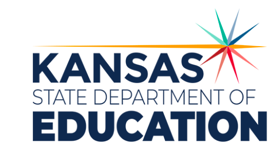 This document was produced under a contract with the Kansas State Department of Education Technical Assistance System Network through Keystone Learning Services. The Kansas State Department of Education does not discriminate on the basis of race, color, national origin, sex, disability, or age in its programs and activities and provides equal access to the Boy Scouts and other designated youth groups. The following person has been designated to handle inquiries regarding the non-discrimination policies: KSDE General Counsel, Office of General Counsel, KSDE, Landon State Office Building, 900 SW Jackson, Suite 102, Topeka, KS 66612, (785) 296-3201
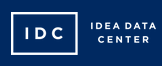 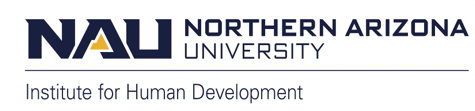 Personnel from the Institute for Human Development (IHD), at Northern Arizona University, provide training, education, and service for people with disabilities and conduct research focusing on improving educational and disability systems. IHD is part of a national network of University Centers for Excellence in Developmental Disabilities. (UCEDD)
Personnel from the IDEA Data Center provide states with technical assistance to build capacity to collect, report, analyze, and use accurate IDEA Part B Data. We work with states to improve IDEA data collection and reporting and support states as they analyze and use these data to make programmatic improvements.
Welcome and Introductions
[Speaker Notes: To Know/ To Do
Add presenter information to the slide.]
Agenda
Overview Indicator 7
Understanding the Early Childhood Outcomes
Child Outcome Summary (COS) Process
Documenting the COS Rating
Norms
Begin and end on time
Be an engaged participant
Be an active listener - open to new ideas
Use notes for side bar conversations
Use electronics respectfully
[Speaker Notes: To Know​
It is important to establish norms for training. Trainers are free to adjust this list of norms.​
​
To Do​
Consider including a check mid-way through the training to assess a norm or norms. The presenter may want to use norms printed on agenda handouts in addition to or in place of presentation slides, so the norms are always available in print for participants. Norms may be added to address specific school needs. Some schools already have established norms for all PD. In that case, adapt to their norms. ​
                   ​
To Say​
Please review the norms for this training. Are there any additions that need to be made to the norms at this time?​]
ECO  Module Objectives
Explain the three early childhood outcomes (ECO)  and the importance of ECO data to others, including families.
Successfully complete the early childhood summary (COS) process as required for data reporting.
Use the decision tree to help distinguish between ECO ratings.  
Develop ECO data reliability between team members.
[Speaker Notes: To Know/To Say
These are the overall learning objectives for the ECO module.  
To Do
Review the learning outcomes on the slide.]
ECO Module Essential Questions
What are the early childhood outcomes  (ECO) and why is ECO data important? 
What are the requirements of the ECO summary process? 
How do I use the decision tree to help distinguish between ratings?
How do we ensure all ratings are determined by a team? 
How reliable are our ratings across team members?
[Speaker Notes: To Know
These are the overall essential questions for the ECO module..

To Do
Review the essential questions and provide time for reflective thinking.

To Say
These essential questions will help you reflect on your knowledge regarding ECO Module and the content. When this training is over, you should be able to answer these essential questions.]
Overview Indicator 7: Early Childhood Outcomes (ECO)
What is the Goal of Early Intervention and Early Childhood Special Education?
[Speaker Notes: To Do: Have participants call out their answers to this question.]
The Goal of Early Intervention and Early Childhood Special Education is
“To enable young children to be active and successful participants during the early childhood years and in the future in a variety of settings –in their homes with their families, in childcare, in preschool or school programs, and in the community.”


Family and Child Outcomes for Early Intervention and
 Early Childhood Special Education, Early Childhood Outcomes Center (April 2005).
[Speaker Notes: The Office of Special Education Programs, or OSEP, in the US Department of Education provides states
with substantial funding for the provision of early intervention and preschool special education. Congress requires that the Department of Education
provide information on whether these funds are making a difference for young children with disabilities
and their families.
To that end, OSEP supported a stakeholder process to identify what outcomes should be measured for
early intervention and preschool special education and what should be reported about those outcomes.
Stakeholders, such as early intervention and preschool special education staff and administrators, families
of children with disabilities, researchers, advocates, and others, provided input for over a year, between
2004 and 2005. After considering many alternatives, the stakeholders recommended that data be
collected on three child outcomes. They also recommended that data be reported on five categories of
progress that children make in these outcomes.

Reference: Family and Child Outcomes for Early Intervention and Early Childhood Special Education, Early Childhood Outcomes Center (April 2005). http://www.fpg.unc.edu/~eco/assets/pdfs/eco_outcomes_4-13-05.pdf]
Early Childhood Outcomes: Areas of Focus
Positive social-emotional skills (including social relationships)
Acquisition and use of knowledge and skills  (including early language/ communication and  early literacy, early numeracy)
Use of appropriate behaviors to meet their needs
[Speaker Notes: The early childhood outcomes have three primary areas of focus including; 1) positive social-emotional skills; 2) acquisition and use of knowledge and skills and 3) use of appropriate behaviors to meet their needs.  These are not domain specific – cognitive, language, motor, social or adaptive for example.  These outcomes are a combination of these domains.

These are functional outcomes – meaning it is not a single assessment of the student but should involve data gathered through observations, interviews with parents as well as data from assessments.]
Background
The Individuals with Disabilities Education Act (IDEA) requires each state to develop a state performance plan/annual performance report (SPP/APR) that evaluates the state’s efforts to implement the requirements and purposes of the IDEA and describes how the state will improve its implementation.
Early Childhood Data is reported on
Indictor 6 – preschool services provided in the least restrictive environment.
Indictor 7 – early childhood outcomes
Indictor 12 – Part C to B transition
[Speaker Notes: OSEP is increasingly looking at data  for accountability. The state reports state data to OSEP and issues  an annual performance report for each district. Indicators represent your work with EC students with disabilities.  Indicator 6 represents your efforts to service EC students in typical environments with general population.  

Indicator 7 that we are talking about today looks at the progress you have made with students in your program (longer than 6 months) in 3 areas – Acquiring and Using Knowledge/Skills, Positive Social-Emotional Skills, and Taking Appropriate Action to Meet Needs.  The APR compares the progress you have made to the state population and targets set by KSDE.]
[Speaker Notes: State Performance Plan example]
Early Childhood Outcomes
Early Childhood Outcomes: Areas of Focus
Positive social-emotional skills (including social relationships)
Acquisition and use of knowledge and skills  (including early language/ communication and  early literacy, early numeracy)
Use of appropriate behaviors to meet their needs
[Speaker Notes: The early childhood outcomes have three primary areas of focus including; 1) positive social-emotional skills; 2) acquisition and use of knowledge and skills and 3) use of appropriate behaviors to meet their needs.  These are not domain specific – cognitive, language, motor, social or adaptive for example.  These outcomes are a combination of these domains.

These are functional outcomes – meaning it is not a single assessment of the student but should involve data gathered through observations, interviews with parents as well as data from assessments.]
Children Have Positive Social Relationships
This Photo by Unknown Author is licensed under CC BY
[Speaker Notes: The first outcome is “children have positive social relationships.” This refers to how children relate to
those around them – their parents, caregivers, brothers and sisters, and other young children. This
outcome means that we want children to have warm and nurturing relationships with others. To have
positive social relationships, children need to use many different skills such as communicating, showing
emotions appropriately and controlling their own behavior. Having positive social relationships also
requires young children to follow rules for how to interact, such as waiting for one’s turn or sharing.
What this outcome means depends on the child’s age. As preschoolers, children interact with other
children in many situations. They learn to get along with one another, follow informal rules on the
playground, and formal rules in their classrooms. They use their expanding communication skills to
express their feelings and to resolve conflicts.

Reference: ECTA/DaSy (2021). Breadth of the Three Child Outcomes https://ectacenter.org/%7Epdfs/eco/three-child-outcomes-breadth.pdf]
Children Have Positive Social Relationships
Involves:
Relating with adults 
Relating with other children
For older children, following rules related to groups or interacting with others
Includes Areas like:
Attachment/separation/ autonomy
Expressing emotions and feelings
Learning rules and expectations
Social interactions and play
ECTA/DaSy, 2021
[Speaker Notes: The first outcome is “children have positive social relationships.” This refers to how children relate to
those around them – their parents, caregivers, brothers and sisters, and other young children. This
outcome means that we want children to have warm and nurturing relationships with others. To have
positive social relationships, children need to use many different skills such as communicating, showing
emotions appropriately and controlling their own behavior. Having positive social relationships also
requires young children to follow rules for how to interact, such as waiting for one’s turn or sharing.
What this outcome means depends on the child’s age. As preschoolers, children interact with other
children in many situations. They learn to get along with one another, follow informal rules on the
playground, and formal rules in their classrooms. They use their expanding communication skills to
express their feelings and to resolve conflicts.

Reference: ECTA/DaSy (2021). Breadth of the Three Child Outcomes https://ectacenter.org/%7Epdfs/eco/three-child-outcomes-breadth.pdf]
CHILDREN AQCUIRE AND USEKNOWLEDGE AND SKILLS
This Photo by Unknown Author is licensed under CC BY-NC
[Speaker Notes: The second outcome is “children acquire and use knowledge and skills.” This outcome refers to the
thinking, learning, reasoning, memory, and problem-solving skills that expand so rapidly during the first
five years. This outcome also addresses the general knowledge that children acquire about their world,
such as concepts of more and less, colors and shapes, letters, stories, and books, and using this
knowledge in everyday activities. Learning starts at birth and what is learned during the first five years
prepares children to be successful learners in kindergarten and beyond.

Young children are interested in books and stories long before they can read. They remember
yesterday’s story and want to hear it again. Children learn about letters and numbers, shapes and colors,
and they notice how things are alike and how they differ.
Babies are learning all the time. They reach for objects and explore their own fingers and hands. They
make sounds and experiment with babbling. When babies show delight in familiar faces or routines,
they are showing us what they know and are learning.
Outcome two is all about early learning, and how children come to understand their world and acquire
the skills they need to be successful in school and beyond.

Reference: ECTA/DaSy (2021). Breadth of the Three Child Outcomes https://ectacenter.org/%7Epdfs/eco/three-child-outcomes-breadth.pdf]
CHILDREN AQCUIRE AND USEKNOWLEDGE AND SKILLS
Involves:
Thinking and reasoning
Remembering 
Problem solving
Using symbols and language 
Understanding physical and social worlds
Includes:
Early concepts-symbols, pictures, numbers, classification, spatial relationships
Imitation
Object permanence
Expressive language and communication
Early literacy and numeracy (3-5)
ECTA/DaSy, 2021
[Speaker Notes: The second outcome is “children acquire and use knowledge and skills.” This outcome refers to the
thinking, learning, reasoning, memory, and problem-solving skills that expand so rapidly during the first
five years. This outcome also addresses the general knowledge that children acquire about their world,
such as concepts of more and less, colors and shapes, letters, stories, and books, and using this
knowledge in everyday activities. Learning starts at birth and what is learned during the first five years
prepares children to be successful learners in kindergarten and beyond.

Young children are interested in books and stories long before they can read. They remember
yesterday’s story and want to hear it again. Children learn about letters and numbers, shapes and colors,
and they notice how things are alike and how they differ.
Babies are learning all the time. They reach for objects and explore their own fingers and hands. They
make sounds and experiment with babbling. When babies show delight in familiar faces or routines,
they are showing us what they know and are learning.
Outcome two is all about early learning, and how children come to understand their world and acquire
the skills they need to be successful in school and beyond.

Reference: ECTA/DaSy (2021). Breadth of the Three Child Outcomes https://ectacenter.org/%7Epdfs/eco/three-child-outcomes-breadth.pdf]
Children Take Appropriate Action to Meet Their Needs
This Photo by Unknown Author is licensed under CC BY-SA
[Speaker Notes: The third outcome is “children take action to meet their needs.” This outcome refers to children being
able to take care of themselves and to use appropriate ways to get what they need and want. The key
theme in outcome three is emerging independence. And during the early years children continually
progress toward being more independent. They master everyday activities like eating, dressing, and
getting from one place to another.
Infants depend on adults for their basic needs but have their own ways of getting these needs met. For
instance, they are calm and quiet when they are content, but they cry to let us know when they need
something. A hunger cry will be soon replaced by “more juice,” which will be replaced by “may I have
more juice, please,” or even by the child getting her own juice. Caregivers support children’s move to
independence by helping them learn appropriate ways to meet their needs.
Toddlers are eager to do things independently. For example, they cruise and then they learn to walk on
their own. They learn about dressing by pulling off their socks or diapers. Words or signs begin to
replace pointing as a way to communicate wants and needs.
Before they are three, children can typically eat with utensils and drink from a cup. They learn to wash
their hands and brush their teeth and as they get older they will do these activities more independently.
Young children are also learning to do other new things such as using paintbrushes and scissors.
In order to meet their own needs, it is important for children to be able to move around from place to
place. There are many ways to move around, and some children use wheelchairs, walkers, or other
assistive devices. Outcome three focuses on how children show increasing independence in meeting
their own needs.

Reference: ECTA/DaSy (2021). Breadth of the Three Child Outcomes https://ectacenter.org/%7Epdfs/eco/three-child-outcomes-breadth.pdf]
Children Take Appropriate Action to Meet Their Needs
Involves:
Taking care of basic needs
Getting from place to place
Using tools (e.g., fork, toothbrush, crayon)
In older children, contributing to their own health and safety
Includes:
Integrating motor skills to complete tasks
Self-help skills (e.g., dressing, feeding, grooming, toileting, household responsibility)
Acting on the world to get what one wants
ECTA/DaSy, 2021
[Speaker Notes: The third outcome is “children take action to meet their needs.” This outcome refers to children being
able to take care of themselves and to use appropriate ways to get what they need and want. The key
theme in outcome three is emerging independence. And during the early years children continually
progress toward being more independent. They master everyday activities like eating, dressing, and
getting from one place to another.
Infants depend on adults for their basic needs but have their own ways of getting these needs met. For
instance, they are calm and quiet when they are content, but they cry to let us know when they need
something. A hunger cry will be soon replaced by “more juice,” which will be replaced by “may I have
more juice, please,” or even by the child getting her own juice. Caregivers support children’s move to
independence by helping them learn appropriate ways to meet their needs.
Toddlers are eager to do things independently. For example, they cruise and then they learn to walk on
their own. They learn about dressing by pulling off their socks or diapers. Words or signs begin to
replace pointing as a way to communicate wants and needs.
Before they are three, children can typically eat with utensils and drink from a cup. They learn to wash
their hands and brush their teeth and as they get older they will do these activities more independently.
Young children are also learning to do other new things such as using paintbrushes and scissors.
In order to meet their own needs, it is important for children to be able to move around from place to
place. There are many ways to move around, and some children use wheelchairs, walkers, or other
assistive devices. Outcome three focuses on how children show increasing independence in meeting
their own needs.

Reference: ECTA/DaSy (2021). Breadth of the Three Child Outcomes https://ectacenter.org/%7Epdfs/eco/three-child-outcomes-breadth.pdf]
Functional Skills Are…
Meaningful, in the context of everyday routines

What you see in the natural setting

Across settings and situations

Skills the child uses to accomplish tasks
Early Childhood Outcome Center, n.d.
[Speaker Notes: Reference: Early Childhood Outcome Center (n.d.). Understanding the Three Child Outcomes. http://ectacenter.org/eco/assets/ppt/ThreeChildOutcomes_revised.ppt]
Functional Skills Are Not…
Isolated skills
Discrete behaviors such as speaks in 2-word sentences, stacks 3 blocks , uses pincer grasp
What the child does in a structured testing situation – one standardized way
Early Childhood Outcome Center, n.d.
[Speaker Notes: Reference: Early Childhood Outcome Center (n.d.). Understanding the Three Child Outcomes. http://ectacenter.org/eco/assets/ppt/ThreeChildOutcomes_revised.ppt]
Functional Skills
Isolated Skills
Knows how to imitate a gesture when prompted by others


Uses 2-word utterances
Functional Skills 
Watches what a peer says or does and incorporates it into his/her own play

Engages in back-and-forth verbal exchanges with caregivers using 2-word utterances.
Early Childhood Outcome Center, n.d.
[Speaker Notes: Reference: Early Childhood Outcome Center (n.d.). Understanding the Three Child Outcomes. http://ectacenter.org/eco/assets/ppt/ThreeChildOutcomes_revised.ppt]
Which Outcome?
When 42-month-old Patrick plays in the dress up center, he often searches through all the dress-up clothes and picks out his favorite top hat to wear. He has tea parties with his stuffed animals and sets out cups and saucers in front of each chair. He places two cookies on each plate and looks to see which stuffed animal gets more tea since their teacups are different shapes. After serving tea, Patrick pulls out his favorite book and turns the pages while pretending to read to the animals at the tea party.
ECTA/DaSy, n.d.
[Speaker Notes: 2

Reference: ECTA/DaSy (n.d.) Child Outcomes Summary (COS): Collecting and Using Data to Improve Programs. [Online Module] https://ectacenter.org/eco/pages/cos-module/]
Which Outcome?
42-month-old Jorge goes to the church preschool 3 days a week. During the morning observation, it was clear that Jorge likes to spend time outdoors. He smiles when the teacher says it is time to go outside and once outdoors, he immediately runs to the sandbox. Another little boy runs toward a ball and falls, scraping his knee.  Jorge gets up and goes over to the child and looks at his knee saying, “You ok?” The boy nods. Then, Jorge smiles, offers him a hand to get up and gives the boy a shovel. The two boys sit next to each other and dig. Jorge looks at the boy’s hole and says, “Wanna make a lake?” The boys dig a hole, each working on a different side of it, and take turns carrying the bucket over to fill it with water.
ECTA/DaSy, n.d.
[Speaker Notes: 1
Reference: ECTA/DaSy (n.d.) Child Outcomes Summary (COS): Collecting and Using Data to Improve Programs. [Online Module] https://ectacenter.org/eco/pages/cos-module/]
Age Anchoring
Knowledge of child development is needed so the team can age-anchor the child’s skills and behaviors. 
Early intervention and early childhood special education help children acquire age-expected skills to support their full participation in their homes, schools and communities.
ECTA/DaSy, (2024)
[Speaker Notes: The next area of knowledge needed by the team is the age at which children typically acquire different kinds of skills.   The rating process requires an understanding of the timing and sequences of development that enable children to have positive social relationships, acquire knowledge and skills, and take action to meet their needs.  For example, children typically play next to their peers before they meaningfully interact with them.  In addition to child development occurring in typical sequences, we also know that children typically acquire skills within a certain time frame.  For example, most children learn to walk around 12 months of age.  The rating process requires that team members understand both the sequence in which children acquire skills and the age range in which they are acquired.  Team members will be asked to think about how the child’s functioning compares with what would be expected for a child his age.  

Reference: ECTA/DaSy (n.d.) Child Outcomes Summary (COS): Collecting and Using Data to Improve Programs. [Online Module] https://ectacenter.org/eco/pages/cos-module/]
Age-Expected Development
Many skills develop in predictable sequences.

Children typically acquire skills within a certain time frame.

Child development resources can help the team ground its knowledge of when children develop various skills
ECTA/DaSy, n.d.
[Speaker Notes: The next area of knowledge needed by the team is the age at which children typically acquire different kinds of skills.   The rating process requires an understanding of the timing and sequences of development that enable children to have positive social relationships, acquire knowledge and skills, and take action to meet their needs.  For example, children typically play next to their peers before they meaningfully interact with them.  In addition to child development occurring in typical sequences, we also know that children typically acquire skills within a certain time frame.  For example, most children learn to walk around 12 months of age.  The rating process requires that team members understand both the sequence in which children acquire skills and the age range in which they are acquired.  Team members will be asked to think about how the child’s functioning compares with what would be expected for a child his age.  

Reference: ECTA/DaSy (n.d.) Child Outcomes Summary (COS): Collecting and Using Data to Improve Programs. [Online Module] https://ectacenter.org/eco/pages/cos-module/]
Trajectory of Skills
ECTA/DaSy, n.d.
[Speaker Notes: Age-expected skills are exactly what the phrase says: They are the skills and behaviors that are seen in
children of a particular chronological age. For example, if a child is 24 months old, age-expected skills are
what a 24-month-old would be expected to do. We would describe a 24-month-old with 24-month-old
skills as showing age-expected skills.

Immediate foundational skills and behaviors are those that come just before age-expected skills in
development. To understand immediate foundational skills, let’s consider the example of walking. When
we think about the skills that come just before children become proficient in walking, we see that they are
cruising from one piece of furniture to another and taking a few unsteady steps on their own. These are
examples of immediate foundational skills for walking. If a child is not showing age-expected skills but is
showing the skills that come immediately before the skills expected for the age, we would describe the
child as showing “immediate foundational skills.”

Foundational skills occur much earlier in the developmental progression of skills. They are called
foundational because they form the foundation for later skill development. When considering our
example of walking, we would think about the skills needed for children to eventually learn to walk—those that come even before cruising and initial wobbly steps. Examples include pulling to stand,
crawling or scooting, going from a sitting position to all fours in preparation for crawling, or, in younger
infant development, pushing up while in tummy time. Children who are not yet showing age-expected
skills but are showing skills that come much earlier in development would be described as showing
“foundational skills.”

The next area of knowledge and expertise needed by members of the team is understanding how a
family’s culture affects what is considered age-expected. Certainly, within early intervention and within
early childhood special education, we often work with families who come from cultures other than our
own. Interventionists need to understand how cultural practices influence the age at which children
develop certain skills. For example, some cultures don’t expect the same level of independence in
feeding, and parents may continue to assist their children with feeding into the preschool years. In
working with these families, culturally competent interventionists would not see this as a problem
because it has no long-term impact on development.
For identifying appropriate targets for interventions as well as for the Child Outcomes Summary process,
the team needs to understand age expectations within the context of the family’s culture. When teams see
skills and behaviors that are below mainstream U.S. age expectations but are the result of cultural
practices, like the example of independence, then they need to adjust age expectations for those skills for
that child.

Reference: ECTA/DaSy (n.d.) Child Outcomes Summary (COS): Collecting and Using Data to Improve Programs. [Online Module] https://ectacenter.org/eco/pages/cos-module/]
Trajectory of Skills
ECTA/DaSy, n.d.
[Speaker Notes: These are not “cut-off” scores. The ECO ratings were not designed to determine eligibility – but to get a picture of a child’s functional skills across settings and domains.

Reference: ECTA/DaSy (n.d.) Child Outcomes Summary (COS): Collecting and Using Data to Improve Programs. [Online Module] https://ectacenter.org/eco/pages/cos-module/]
The Child Outcome Summary Knowledge Check (COS-KC)
DaSy, 2024; https://dasycenter.org/cos-kc/
[Speaker Notes: Reference: DaSy (2024). The Child Outcome Summary Knowledge Check (COS-KC). https://dasycenter.org/cos-kc/]
Child Outcome Summary (COS) Process
Child Outcome Summary (COS) Process
The COS process is a team decision making process involving discussion about the child’s functioning across settings and situations by those who know the child best ( i.e. family members and practitioners).
ECTA/DaSy, n.d.
[Speaker Notes: Reference: ECTA/DaSy (n.d.) Child Outcomes Summary (COS): Collecting and Using Data to Improve Programs. [Online Module] https://ectacenter.org/eco/pages/cos-module/]
ECTA/DaSy, (2024)
[Speaker Notes: 70% COS Process Green 39 states
One Tool Statewide/Publisher System 19% purple 11 states
State Specific Approach  8 % Blue 5 states
Transitional Approach 7% yellow 4 states

Reference: ECTA/DaSy. (2024) State Approaches to Child Outcomes Measurement: Part B APR Indicator 7 https://ectacenter.org/~pdfs/eco/child-outcomes-state-approaches-partb-apr-ind7-ffy2021.pdf]
Key Features of the COS Process
Uses information from multiple sources to describe how a child is functioning. 
Relies on team-based discussion and decision-making. 
Uses a 7-point rating scale to describe the child’s functioning across settings and situations.
Is complete upon program entry and exit.
ECTA/DaSy, n.d.
[Speaker Notes: Reference: ECTA/DaSy (n.d.) Child Outcomes Summary (COS): Collecting and Using Data to Improve Programs. [Online Module] https://ectacenter.org/eco/pages/cos-module/]
The COS Process
Multiple Methods

Curriculum-based assessment
Norm-referenced assessment
Observation across settings and situations
Parent report
Multiple Sources of Information
	Family
Interventionists
Teachers
Service Providers
Childcare Providers
Other people familiar with the child
ECTA/DaSy, n.d.
[Speaker Notes: Reference: ECTA/DaSy (n.d.) Child Outcomes Summary (COS): Collecting and Using Data to Improve Programs. [Online Module] https://ectacenter.org/eco/pages/cos-module/]
Assessing Functional Outcomes
What the child usually does. Actual performance across settings and situations.
How the child uses skills to accomplish tasks.
Not the child’s capacity to function under unusual or ideal circumstances
Not necessarily the child’s performance in a structured testing situation (“noncompliant”)
Not domain-specific.
ECTA/DaSy, n.d.
[Speaker Notes: e.g. Outcome #1 is not the “social/emotional” outcome. Children integrate skills across domains. An expressive language delay could impact all three outcomes.

Reference: ECTA/DaSy (n.d.) Child Outcomes Summary (COS): Collecting and Using Data to Improve Programs. [Online Module] https://ectacenter.org/eco/pages/cos-module/]
Kansas Approved Curriculum Based Measures
Assessment, Evaluation and Programing System (AEPS)
Carolina Curriculum for Infants and Toddlers /Preschoolers with Special  Needs
Child Observation Record (High Scope)
Desired Results Developmental Profile (DRDP)
Teaching Strategies Gold (TS Gold)
Hawaii Early Learning Profile (HELP)
Transdisciplinary Play-Based Assessment (TPBA2)
Work Sampling System
[Speaker Notes: Individual Growth and Development Indicators (IGDIs) have been removed from the list of approved  CBM’s. 
Note:  It is possible for 2 different CBMs to be used in a district – for example SLPs working with Speech only students may prefer to use something different than EC Teachers.    Also – should a child enter at a 6 or 7 in all 3 outcomes, no CBM is required.

Assessment information used to make COS ratings for each outcome must include information from one of the approved curriculum-based assessments listed above. For children with only one area of concern (i.e. children receiving only Speech, OT or PT services) served in Part B who can be accurately rated a 6 or 7 in all three outcomes on the basis of record review, interview, observation, test and sreening information, the curriculum-based assessment requirement is waived.]
Team-Based Decision
Ratings are completed by a team that must include at least 2 professionals. 
Parents are also an important part of the team.
[Speaker Notes: Parents should always be an important part of the evaluation team. They may also be included in the rating process. 

Parents cannot be a “Professional” – neither may  a paraprofessional fill this role although their input is important.   

How will you handle this issue with a student only receiving speech services?]
Understanding the 7-Point Scale
Teams assign a rating from 1 to 7 for each of the three outcome areas.
The scale describes the child’s status compared to age-expected functioning. 
Each of the 7 points on the scale is defined by specific criteria that take into considerations age-expected, immediate foundational, and foundational skills.
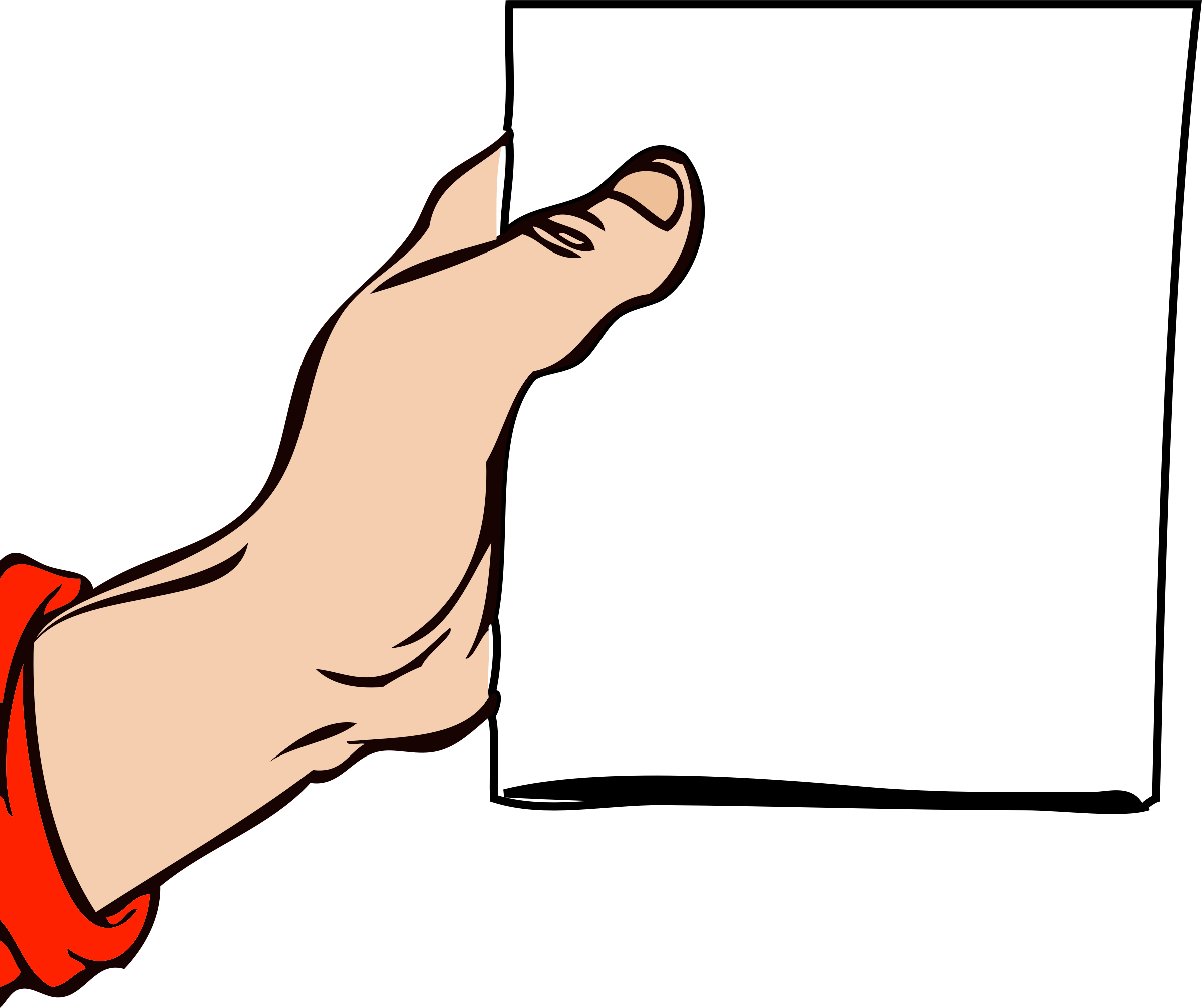 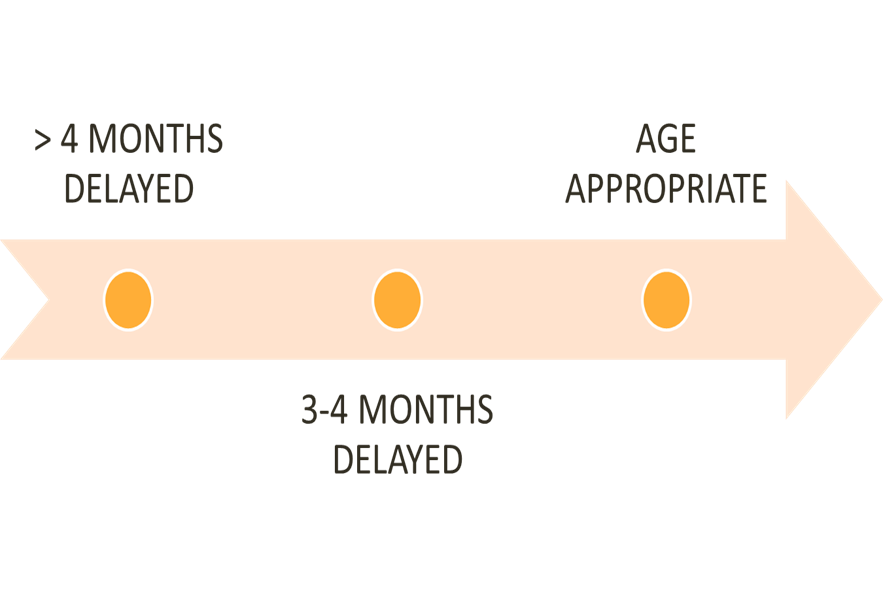 [Speaker Notes: Handout Documenting the Basis for the Rating https://ksdetasn.org/rails/active_storage/blobs/redirect/eyJfcmFpbHMiOnsibWVzc2FnZSI6IkJBaHBBb0ZOIiwiZXhwIjpudWxsLCJwdXIiOiJibG9iX2lkIn19--c2ec796cda2b48022dfde04ab055f8de616b6b5c/Ind%207%20DocumentingBasisforRating2010.doc]
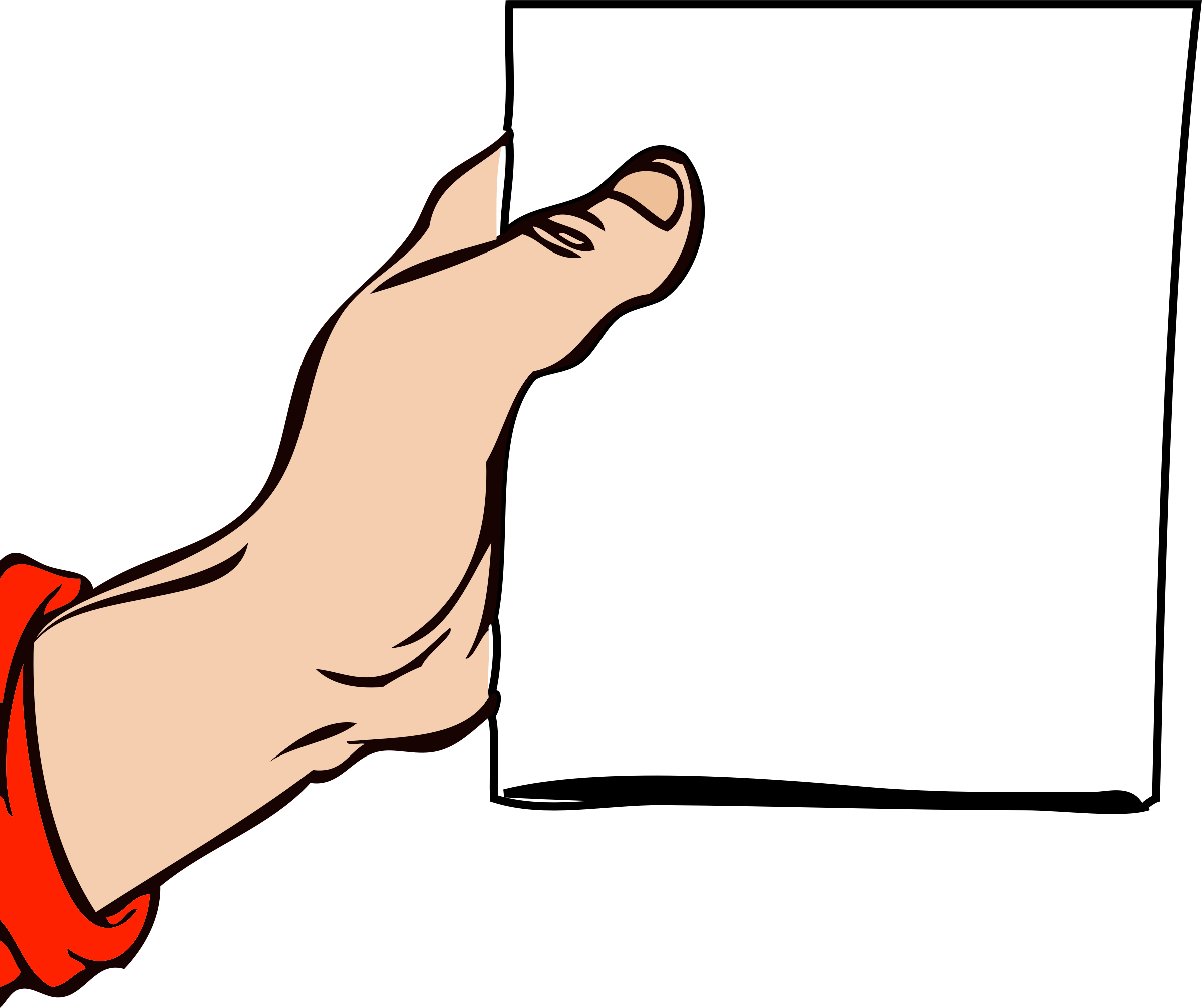 RATINGS 1-7
[Speaker Notes: Handout : Definitions for Child Outcomes Summary (COS) Ratings https://drive.google.com/file/d/1Bjcb73esmpLxStSD8eACpnK8jre6smfc/view]
Rating of 7
Child shows functioning expected for his or her age in all or almost all everyday situations that are part of the child’s life.
No one on the team has concerns about the child’s functioning in this outcome area.

Example Descriptor Statement: For a 35-month-old girl, Kimberly is showing age-expected functioning in Positive Social Relationships.
[Speaker Notes: Rating of 7
Let’s take a closer look at each point on the scale, beginning with a rating of 7. A rating of 7 indicates that,
in all or almost all everyday settings and situations, the child shows skills and behaviors that are expected
for his or her age. A rating of a 7 also indicates that at this time, no one on the team has concerns about
the child’s development. We’ll define what concerns are in just a bit.
Descriptor Statements for “7”

Reference: Definitions for Child Outcomes Summary (COS) Ratings https://drive.google.com/file/d/1Bjcb73esmpLxStSD8eACpnK8jre6smfc/view]
Rating of 6
Child’s functioning generally is considered appropriate for his or her age, but there are some significant concerns about the child’s functioning in this outcome area.
Although age-appropriate, the child’s functioning may border on not keeping pace with age expectations.

Example Descriptor Statement: Relative to same-age peers, Tuan has the skills we would expect of his age in regard to Knowledge and Skills; however, there are concerns about his development staying at an age-expected level.
[Speaker Notes: Rating of 6
A rating of 6 also indicates that in all or almost all everyday settings and situations, the child shows skills
and behaviors that are expected for his or her age. However, a rating of 6 indicates that the team has
significant concerns about the child’s functioning in the outcome area. These concerns are substantial
enough to suggest keeping an eye on the child’s development to determine the need for additional
support in the future.

Reference: Definitions for Child Outcomes Summary (COS) Ratings https://drive.google.com/file/d/1Bjcb73esmpLxStSD8eACpnK8jre6smfc/view]
Distinguishing  Ratings of 6 vs. 7
Concerns raised which may need extra support and strategies to promote development, but the area of concern is not a possible indicator or precursor of a significant development problem. (7)
Vs.
Developmental concerns significant enough to watch closely and possibly support. Although age-expected now, the child’s development borders on not keeping pace with age-expected levels or shows early signs of possible developmental problems. (6)
[Speaker Notes: Now let’s talk for a minute about when a team would use a rating of 6. All children have strengths and
weaknesses, and most families and providers will identify areas to work on to support ongoing growth,
which may be called “concerns.” So, what types of concerns would result in a rating of 6? The kinds of
concerns that lead to a 6 rating rather than a 7 are more developmental concerns— developmental issues
that are significant enough to warrant closely watching and/or supporting the child. Examples of
concerns where a rating of 6 would be appropriate are concerns about the child’s development
potentially not keeping pace with age-expected development in the future or a child who is showing early
signs of a possible developmental problem.
On the other hand, examples of concerns where a rating of 7 would be appropriate instead of 6 might
include: Shyness—A 15-month-old child may be very shy, but the behavior is expected for the age; or
Temper tantrums—A parent may be worried about a 2-year-old’s temper tantrums. The team will want to
help the parent address these behaviors, but the team can also help the parent understand that tantrums
are to be expected given the child’s age.

Reference: Definitions for Child Outcomes Summary (COS) Ratings https://drive.google.com/file/d/1Bjcb73esmpLxStSD8eACpnK8jre6smfc/view]
Rating of 5
Child shows functioning expected for his or her age some of the time and/or in some settings and situations.
Child’s functioning is a mix of age-expected and not age-expected behaviors and skills.
Child’s functioning might be described as like that of a slightly younger child.

Example Descriptor Statement: For a 40-month-old, Julia uses a mix of age-expected skills, but she continues to demonstrate some skills below her age level in Taking Action to Meet Needs.
[Speaker Notes: Rating of 5
Now let’s move on to a rating of 5. A rating of 5 indicates that a child shows some functioning that is
expected for his or her age in some settings and situations or some of the time. This means that at other
times or in some settings, the child is showing some functioning that is not age-expected. This mix of age-
expected and not age-expected functioning is the main differentiation between a rating of 5 and ratings
of 6 or 7. Children who are rated a 5 have functioning that might be described as that of a slightly younger
child because, developmentally, they present with some skills and behaviors that we would expect to see
earlier in development.

Reference: Definitions for Child Outcomes Summary (COS) Ratings https://drive.google.com/file/d/1Bjcb73esmpLxStSD8eACpnK8jre6smfc/view]
Rating of 4
Child shows occasional age-appropriate functioning across settings and situations.
More functioning is not age-expected than age-expected.

Example Descriptor Statement: Will has a few of the skills we would expect in the area of Positive Social Relationships, but he shows more skills that are not age-appropriate.
[Speaker Notes: Rating of 4
A rating of 4 also indicates that there is a mix of age-expected and not age-expected skills, but in the case
of a rating of 4, the child shows more functioning that is not age-expected. Children who receive a rating
of 4 show only occasional age-expected functioning across settings and situations; they show mostly
functioning that is not age-expected. The functioning that is not age-expected could be described as
immediate foundational or foundational functioning, or both.

Reference: Definitions for Child Outcomes Summary (COS) Ratings https://drive.google.com/file/d/1Bjcb73esmpLxStSD8eACpnK8jre6smfc/view]
Rating of 3
Child does not yet show functioning expected of a child of his or her age in any situation.
Child uses immediate foundational skills most or all of the time across settings and situations.
Functioning might be described as like that of a younger child.

Example Descriptor Statement: At 43 months, Jeremy mostly uses immediate foundational skills in the area of Knowledge and Skills.
[Speaker Notes: rating of 3. The key feature of a rating of 3 is the lack of any age-
expected functioning in the outcome area. A rating of 3 means the child is showing immediate
foundational skills almost all the time and across settings and situations and possibly some foundational
skills, but no skills or behaviors that are age-expected in the outcome area. Children who are rated a 3
have functioning that might be described as that of a younger child when comparing their functioning
with what is expected at their age because their skills and behaviors are those that we might see earlier in
the developmental progression.

Reference: Definitions for Child Outcomes Summary (COS) Ratings https://drive.google.com/file/d/1Bjcb73esmpLxStSD8eACpnK8jre6smfc/view]
Rating of 2
Child occasionally uses immediate foundational skills across settings and situations.
More functioning reflects skills that are not immediate foundational than are immediate foundational.

Example Descriptor Statement: In the area of Positive Social Relationships, Felipe occasionally shows immediate foundational skills but has more skills that are like those of a much younger child.
[Speaker Notes: In a rating of 2, we see fewer immediate foundational skills compared with a 3. A rating of 2 indicates that
a child only occasionally uses immediate foundational skills across settings and situations and primarily
has more of the foundational skills we see earlier in development.
An example descriptor statement for a rating of 2 might be: “In the area of Positive Social Relationships,
Felipe occasionally shows immediate foundational skills but has more skills that are like those of a much
younger child.” Note that this statement includes the key points of a definition of a rating of 2, namely the
presence of occasional immediate foundational functioning, but more functioning that is at the
foundational level.

Reference: Definitions for Child Outcomes Summary (COS) Ratings https://drive.google.com/file/d/1Bjcb73esmpLxStSD8eACpnK8jre6smfc/view]
Rating of 1
Child does not yet show functioning expected of a child his or her age in any situation.
Child’s functioning does not yet include immediate foundational skills upon which to build age-appropriate functioning.
Child’s functioning might be described as like that of a much younger child.
Example Descriptor Statement: The skills that Ana uses to get her needs met are like those of a much younger child. She has early skills in this area, but not yet immediate foundational or age-expected skills.
[Speaker Notes: Finally, a rating of 1 means the child does not yet show any age-expected or immediate foundational
functioning in the outcome area. A child with a rating of 1 is showing all skills at the foundational level of
development. Children with a rating of 1 have functioning that might be described as that of a much
younger child; when comparing their functioning with age expectations, their skills are at levels we’d
expect to see much earlier in the developmental progression.
An example descriptor statement for a rating of 1 might be: “The skills that Ana uses to get her needs met
are like those of a much younger child. She has early skills in this area but not yet immediate foundational
or age-expected skills.” Note that this statement highlights the important point that a child with a rating of
1 has an array of foundational skills but not yet any immediate foundational or age-expected skills.

Reference: Definitions for Child Outcomes Summary (COS) Ratings https://drive.google.com/file/d/1Bjcb73esmpLxStSD8eACpnK8jre6smfc/view]
DECISION TREE
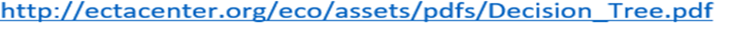 [Speaker Notes: Is the rating subjective?
Research shows that consistent application of rating criteria, like those in the COS process, produces valid information.
Decision Tree:  https://ectacenter.org/eco/assets/pdfs/Decision_Tree.pdf]
Which Rating?
Josiah’s team agrees that he occasionally uses immediate foundational (IF) skills on Outcome 2 (Acquisition and Use of Knowledge and Skills) but is not yet showing age-expected (AE) skills in this area. He has more skills that are foundational (F) rather than immediate foundational (IF). What is the appropriate outcome rating for Josiah?
ECTA/Dasy, n.d.
[Speaker Notes: 2
Reference: ECTA/DaSy (n.d.) Child Outcomes Summary (COS): Collecting and Using Data to Improve Programs. [Online Module] https://ectacenter.org/eco/pages/cos-module/]
Which Rating?
The team agrees that the child occasionally uses age-expected skills but that more behavior is not age-expected for Knowledge and Skills.
ECTA/Dasy, n.d.
[Speaker Notes: 4
Reference: ECTA/DaSy (n.d.) Child Outcomes Summary (COS): Collecting and Using Data to Improve Programs. [Online Module] https://ectacenter.org/eco/pages/cos-module/]
Which Rating?
Isla (36 months) has been observed to be very inquisitive, but also very reserved. She has definite likes and dislikes, and she can be difficult to engage. The team has concerns about some of Isla’s social behaviors and how they will start to impact social relationships with peers. The team agrees on the need to continue to observe her interactions, but also agrees that her current functioning is at an age-expected level for positive social emotional skills.
ECTA/Dasy, n.d.
[Speaker Notes: 6
Reference: ECTA/DaSy (n.d.) Child Outcomes Summary (COS): Collecting and Using Data to Improve Programs. [Online Module] https://ectacenter.org/eco/pages/cos-module/]
Documenting the COS Rating
When To Complete the COS?
ENTRY INTO A PROGRAM –(this includes when a child enters from Part C & will be in at least 6 months)
EXIT FROM A PROGRAM (PERMANENT)
[Speaker Notes: Let’s get started – we want to review the process taken to get Indicator 7 results.   COSF is done following the Eligibility determination and should be completed within 30 days of this.

Who completes the Data Entry in your district?

Children moving into your district from another Kansas district require only an Organizational Entry.   When this occurs, be sure and check what their actual Entry scores were.]
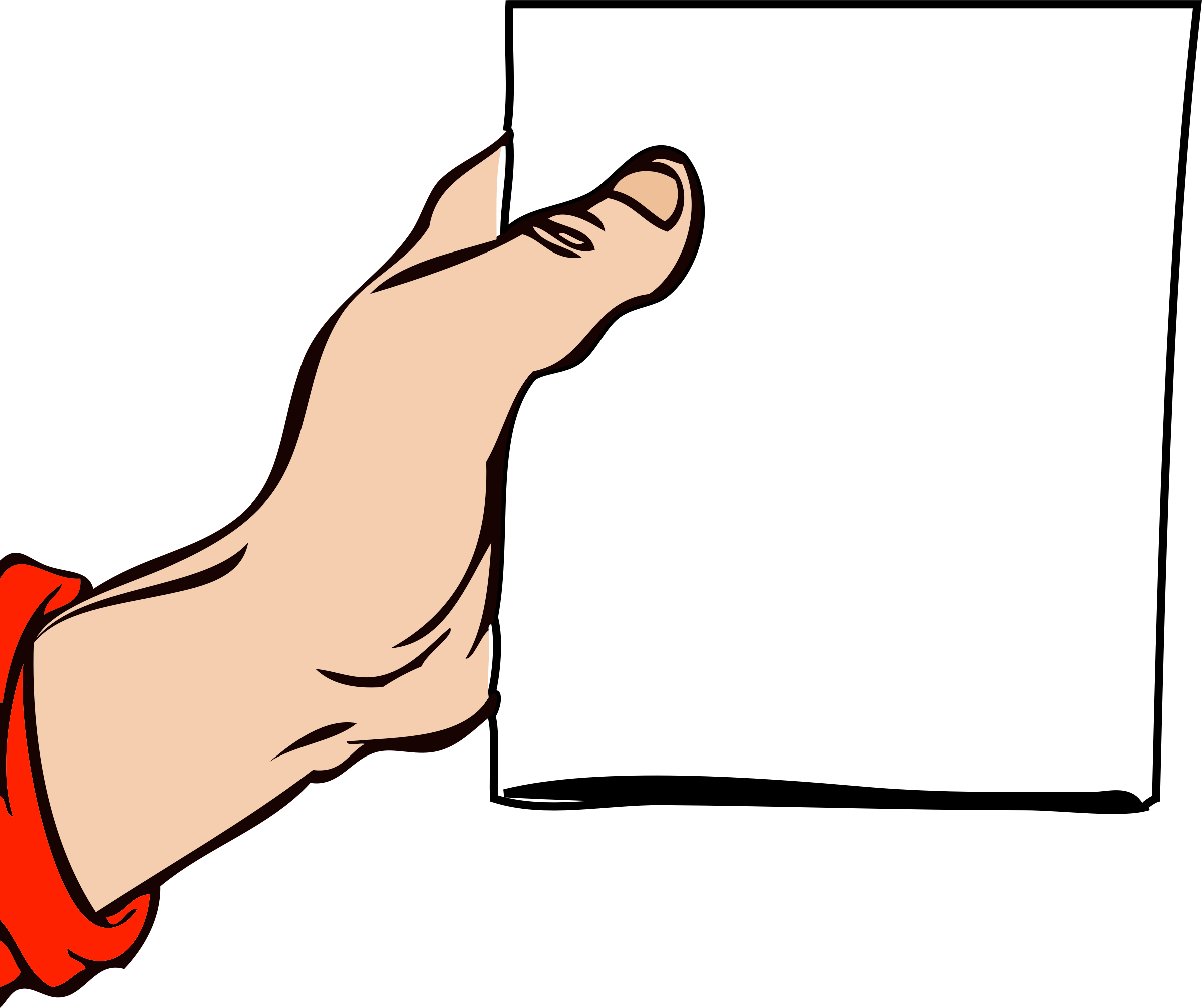 [Speaker Notes: Enter the first name, middle initial and last name for each person involved in completing the outcomes summary ratings. 
 Parent/Legal Guardian should only be included here IF they were involved in completing the ratings. 
At least two professionals should be part of making the rating. 
Next, select a role for each person from the drop-down list. Table 2 in the appendix lists these roles.
Indicate how information was obtained from the family to include in determining the summary ratings about how the child functions by clicking in the box beside all that apply. 
 Received in team meeting. 
 Collected separately. 
 Incorporated into assessment(s). 
 Not included – Family information must be included.]
[Speaker Notes: Cite the Source: Indicate the source of the evidence (a parent, speech therapist, teacher, or specific assessment) and the nature of the evidence from the source.
Functional Skills: Identify the specific functional skills the child uses in everyday settings and situations, and the consistency with which they are observed.
Age-Anchoring: Describe the presence and absence of age-anchored skills—Foundational (F), immediate foundational (IF), and age-expected (AE)—that are consistent with the selected rating.
Function, not Progress: Focus on the child's current level of functioning rather than how much progress the child has made.
Compare to Same-Age Peers: Compare the child's skills and behaviors to those of same-age peers. For each of the three child outcomes, determine the extent to which the child's skills and behaviors are age-expected.


Identify the supporting evidence,
Remember the CBA must be one source of supporting evidence
Enter a date for the supporting evidence
The supporting evidence must be as current as possible to reflect maximum child progress, but not more than 3 month before the summary rating. 
Enter a narrative in the summary section that reflects the child’s functional behaviors in relation to same-age peers for each outcome area.]
Example Evidence
ECTA/Dasy, n.d.
[Speaker Notes: Reference: ECTA/DaSy (n.d.) Child Outcomes Summary (COS): Collecting and Using Data to Improve Programs. [Online Module] https://ectacenter.org/eco/pages/cos-module/]
Example Evidence
ECTA/Dasy, n.d.
[Speaker Notes: Reference: ECTA/DaSy (n.d.) Child Outcomes Summary (COS): Collecting and Using Data to Improve Programs. [Online Module] https://ectacenter.org/eco/pages/cos-module/]
Documenting Evidence
ECTA/Dasy, n.d.
[Speaker Notes: Reference: ECTA/DaSy (n.d.) Child Outcomes Summary (COS): Collecting and Using Data to Improve Programs. [Online Module] https://ectacenter.org/eco/pages/cos-module/]
[Speaker Notes: Cite the Source: Indicate the source of the evidence (a parent, speech therapist, teacher, or specific assessment) and the nature of the evidence from the source.
Functional Skills: Identify the specific functional skills the child uses in everyday settings and situations, and the consistency with which they are observed.
Age-Anchoring: Describe the presence and absence of age-anchored skills—Foundational (F), immediate foundational (IF), and age-expected (AE)—that are consistent with the selected rating.
Function, not Progress: Focus on the child's current level of functioning rather than how much progress the child has made.
Compare to Same-Age Peers: Compare the child's skills and behaviors to those of same-age peers. For each of the three child outcomes, determine the extent to which the child's skills and behaviors are age-expected.


Identify the supporting evidence,
Remember the CBA must be one source of supporting evidence
Enter a date for the supporting evidence
The supporting evidence must be as current as possible to reflect maximum child progress, but not more than 3 month before the summary rating. 
Enter a narrative in the summary section that reflects the child’s functional behaviors in relation to same-age peers for each outcome area.]
True or False?
A child with a COS rating of 4 at entry to the program and a rating of 4 at exit from the program two years later has not made progress in the outcome area.
[Speaker Notes: False: A Child at entry is rated compared to same age peers and at exit they are rated compared to same age peers.]
The  “Progress” Question
Has the child shown any new skills or behaviors related to [this outcome] since the last outcomes summary?
This question is answered “yes” if the child has acquired ANY new skill or shown any improvement  related to this outcome since the last COS was completed (e.g., One new word or One new gesture)
[Speaker Notes: It is very rare for a child to make NO progress – even progress through normal maturation.

Let’s talk about two common confusions related to the progress question. Some teams answer “no”
because they think the child has to show progress across the breadth of skills represented in the outcome
area. Teams should answer “yes” to the progress question even if the child has only acquired a new skill
related to one aspect of the outcome. The child does not have to show progress across all aspects of the
outcome for the answer to the question to be “yes.”
Similarly, some teams may be confused about how to respond because the child’s acquisition of new skills
is slower than same-aged peers. The key point to remember is that the progress question is about progress
compared to self not about progress relative to same-aged peers. A child may even lose ground compared
to same-aged peers, but the team should still answer “yes” if the child demonstrated any new skill.]
Kim
This Photo by Unknown Author is licensed under CC BY-NC
[Speaker Notes: Kim Case Study - https://ectacenter.org/~pdfs/knowledgepath/ifspoutcomes-iepgoals/kimcasestudy-35mos.pdf 

Summary of Skills by Outcome “ https://www.gadoe.org/Curriculum-Instruction-and-Assessment/Special-Education-Services/Documents/Spring%20Leadership%202014/Spring%20Leadership%202015/9%20Summary%20of%20skills%20by%20outcomes.pdf

Outcome 1  https://ectacenter.org/~pdfs/eco/Kim-35MonthsOutcomesbyAgeExpectation.pdf]
Kim Case Study
Assessment Discussion 
Information for Outcomes 1, 2, or 3
Decision Tree
Complete COS Assessment Summary
[Speaker Notes: . 

Handout: https://ectacenter.org/~pdfs/eco/Kim-AssessmentSummaryofSkills35Months.pdf 
https://ectacenter.org/~pdfs/eco/WrittenChildExampleKimat17and35monthsActivityInstructions.pdf]
Special Considerations
ECTA/Dasy, n.d.
[Speaker Notes: Always Provide Ratings for All Three Outcomes
Teams sometimes ask whether children need ratings in all three outcome areas. The answer is yes.
Ratings are always provided on all three outcome areas. This is true even if no one has any concerns
about a child’s development in an outcome area or if a child is showing delays in only one or two of the
outcome areas. Ratings on all three outcomes are needed to provide a complete picture of the child’s
functioning.

Do Not Adjust Age for Prematurity
It is common practice in early intervention to assess children born prematurely using their adjusted ages;
however, chronological age, not adjusted age, is used for Child Outcomes Summary ratings.
One of the reasons we collect data on child outcomes is to examine the effectiveness of early intervention
and early childhood special education programs. Using the child’s chronological age provides a truer
picture of the effect of services on the child’s development. The data will show how children born
prematurely catch up, which demonstrates the impact of early intervention services.

Children Who Have Only Communication Delays
Practitioners sometimes ask whether children with only communication delays, especially articulation
delays, should be rated automatically as typically developing on Outcomes 1 and 3. The answer is no. The
team needs to consider how the child’s communication, including articulation, is affecting the child’s
functioning in all three outcome areas. When thinking about how a child with articulation delays would
be rated on all three outcomes, the team members should focus their discussion on how articulation or
other aspects of the child’s communication are affecting the child’s functioning across settings in each of
the outcome areas.

The team must consider the extent to which atypical behaviors influence the child’s level of functioning in
each outcome area across settings and situations. For example, if the child spends a lot of time engaged
in self-stimulating behaviors, then she is not able to interact as much with people around her. If the child
displays self-stimulating behaviors in response to others’ actions instead of reciprocating and extending
interactions with those people around her, then the self-stimulation has a functional impact on her
relationships with others. The team must consider the extent of this impact on age-expected functioning
across settings and situations.

Sometimes, teams focus on the atypical behaviors but overlook what the child is doing in an age-
expected way. For example, a child may be overly focused on cars, have several rituals related to toy cars,

and perseverate on making car sounds. All of these may be interfering with the child’s interactions with
children and with the child’s availability to engage in learning about new things. On the other hand, the
child may also have strengths in an outcome area. For example, he may interact with books appropriately,
be age-appropriate with regard to doing puzzles, and be able to provide good descriptions of past events.
When deciding a rating in an outcome area, the team needs to examine the entire repertoire of the child’s
skills and determine which are and are not age-appropriate.

Assessment information used to make COS ratings for each outcome must include information from one of the approved curriculum-based assessments listed above. For children with only one area of concern (i.e. children receiving only Speech, OT or PT services) served in Part B who can be accurately rated a 6 or 7 in all three outcomes on the basis of record review, interview, observation, test and sreening information, the curriculum-based assessment requirement is waived. 


Assistive Technology Devices
Another important consideration is the role of assistive technology devices when considering a rating.
Ratings should reflect the child’s functioning using whatever assistive technology devices are used in his
or her everyday routines and activities. For example, teams discussing a child who wears glasses or
hearing aids or who uses a walker or wheelchair should consider the child’s functioning with the use of
these items. In some cases, a child may have more access to assistive technology in particular settings
than others. If so, then that variability in the child’s use of the technology will probably mean he or she
shows a mix of functioning across settings and situations.

Reference: ECTA/DaSy (n.d.) Child Outcomes Summary (COS): Collecting and Using Data to Improve Programs. [Online Module] https://ectacenter.org/eco/pages/cos-module/]
Timelines
Must complete the ECO ratings within 30 calendar days of entering or exiting services. 
July 31st = last day to enter ratings for that fiscal year (from 7/1 through 6/30 of that year)
August 1st – September 15 = data verification for previous fiscal year (able to make corrections during this period only)
[Speaker Notes: Questions???
Have you ever forgot to do an exit?  Turning 6 is sometimes hard to catch.  Entry/Exit Report can help – MIS Clerk can run this to be sure you don’t miss any students.]
Your Team’s Case Study
Teaming and Collaboration
Part of an effective Child Outcome Summary Process is effective teaming.
How Do You Ensure the COS Ratings are made by Teams?
This Photo by Unknown Author is licensed under CC BY
Why are Teams important for COS Ratings?
Obtaining a complete picture of the child’s functioning across settings and situations. 
Different perspectives based on particular expertise. 
Eliminate subjectivity.
ECTA/DaSy, n.d.
[Speaker Notes: Research shows that when people use and apply rating criteria consistently, a team process produces useful and valid information. 
Is the COS Rating Subjective?
Sometimes, people who don’t understand the child outcomes summary rating scale or the process
describe the rating as subjective. Subjectivity is defined as “relating to the way a person experiences
things in his or her own mind based on feelings or opinions rather than facts.” If a team did not apply the
criteria and based the rating on team members’ feelings, then the process would be subjective. However,
research shows that when people use and apply rating criteria consistently, a team process produces
useful and valid information.
There are many examples of rating scales that are reliably applied to reach an objective rating. One you
are probably familiar with is the Apgar, a scale used with newborn infants. The Apgar produces useful
information because there are criteria for the points on the scale and individuals trained in the use of the
scale apply those criteria. Both the Apgar and the child outcomes summary rating scales can be used
incorrectly, but that is not a problem with the scales being subjective. That is a problem of users who need
more training to know and apply the criteria consistently.

Reference: ECTA/DaSy (n.d.) Child Outcomes Summary (COS): Collecting and Using Data to Improve Programs. [Online Module] https://ectacenter.org/eco/pages/cos-module/]
Organize and Facilitate Effective Team Meetings
Clear meeting goals and expectations
Encourage genuine communication
Ensure all members participate
Invite the sharing of multiple perspectives
Use active listening
Encourage consensus building
Efficiency
McLeskey, et. Al. 2017
[Speaker Notes: Reference: McLeskey, J., Barringer, M-D., Billingsley, B., Brownell, M., Jackson, D., Kennedy, M., Lewis, T., Maheady, L., Rodriguez, J., Scheeler, M. C., Winn, J., & Ziegler, D. (2017, January).
High-leverage practices in special education. Arlington, VA: Council for Exceptional Children & CEEDAR Center. © 2017 CEC & CEEDAR  https://highleveragepractices.org/sites/default/files/2020-10/Collaborationfinal.pdf?_gl=1*yszmyu*_ga*MTE4OTI4OTgzOC4xNzA2NzY1Nzcw*_ga_L4ZFTNESGT*MTcwNjc2NTc3MC4xLjEuMTcwNjc2NTc5Ni4zNC4wLjA.]
Effective Communication Skills
Show you are listening with responsive body language, appropriate facial expressions 
Allow speakers to reflect on and finish their thoughts before moving on. 
Summarize, paraphrase, or ask for descriptive examples to check understanding. 
Ask follow-up questions to get additional information, as needed.
ECTA/DaSy, n.d.
[Speaker Notes: Reference: ECTA/DaSy (n.d.) Child Outcomes Summary (COS): Collecting and Using Data to Improve Programs. [Online Module] https://ectacenter.org/eco/pages/cos-module/]
Quality COS Teaming Practices
Come prepared to discuss the child’s functioning in each outcome area. 
Discuss the child’s functioning on each outcome, across settings, and relative to what is age expected. 
Once a decision has been made, restate the decision using the descriptor statement rather than the number and summarize the rationale.
ECTA/DaSy, n.d.
[Speaker Notes: Reference: ECTA/DaSy (n.d.) Child Outcomes Summary (COS): Collecting and Using Data to Improve Programs. [Online Module] https://ectacenter.org/eco/pages/cos-module/]
Rich Discussion
What skills and behaviors does the child use? 
In what settings and situations? 
How often is the child using those skills and behaviors? 
What supports are needed for the child to use them? 
Are these skills and behaviors that we expect of a child this age?
Are there skills or behaviors that we would expect a child this age to use that this child is not yet using?
ECTA/DaSy, n.d.
[Speaker Notes: Rich Discussion: Example Questions to Ask
Being able to reach an accurate rating requires a rich dialogue about what the child is doing in each
outcome and talking about what the child is doing relative to what would be expected for a child this age.
Examples of questions that might draw out this type of information are:
• What skills and behaviors does the child use?
• In what settings and situations?
• How often is the child using those skills and behaviors? What supports are needed for the child to
use them?
• Are these skills and behaviors what we expect of a child this age?
• Are there skills or behaviors that we would expect a child this age to use that this child is not yet
using?
Make sure the team discusses the child’s functioning in depth across settings and situations.
Rich Discussion: Addressing the Full Content of Each
Outcome
The team leader should make sure that the full content of each outcome is discussed. For instance, with
regard to Positive Social Relationships, this might include the child’s social relationships with familiar and
unfamiliar adults, how the child interacts with peers, how she follows rules and routines in settings like
child care, and how the child expresses and regulates emotions and handles transitions between
activities.
Rich Discussion: Considering Age Expectations
Another important part of a rich Child Outcomes Summary discussion is comparing the child’s current
skills and behaviors with age expectations. Using child development resources that explain the
progression of skills will help the team age-anchor the child’s skills accurately. Also, remember to consider
the family’s culture and the child’s use of any assistive technology devices available in everyday
situations when comparing the child’s functioning with age expectations.

Reference: ECTA/DaSy (n.d.) Child Outcomes Summary (COS): Collecting and Using Data to Improve Programs. [Online Module] https://ectacenter.org/eco/pages/cos-module/]
Positive Social Relationships
How does the child interact with familiar adults? With unfamiliar adults? 
How does the child interact with peers? 
How well does the child follow rules and routines when in childcare? 
How does the child express him/herself when frustrated? Excited? (other emotions)
How does the child handle transitions between activities?
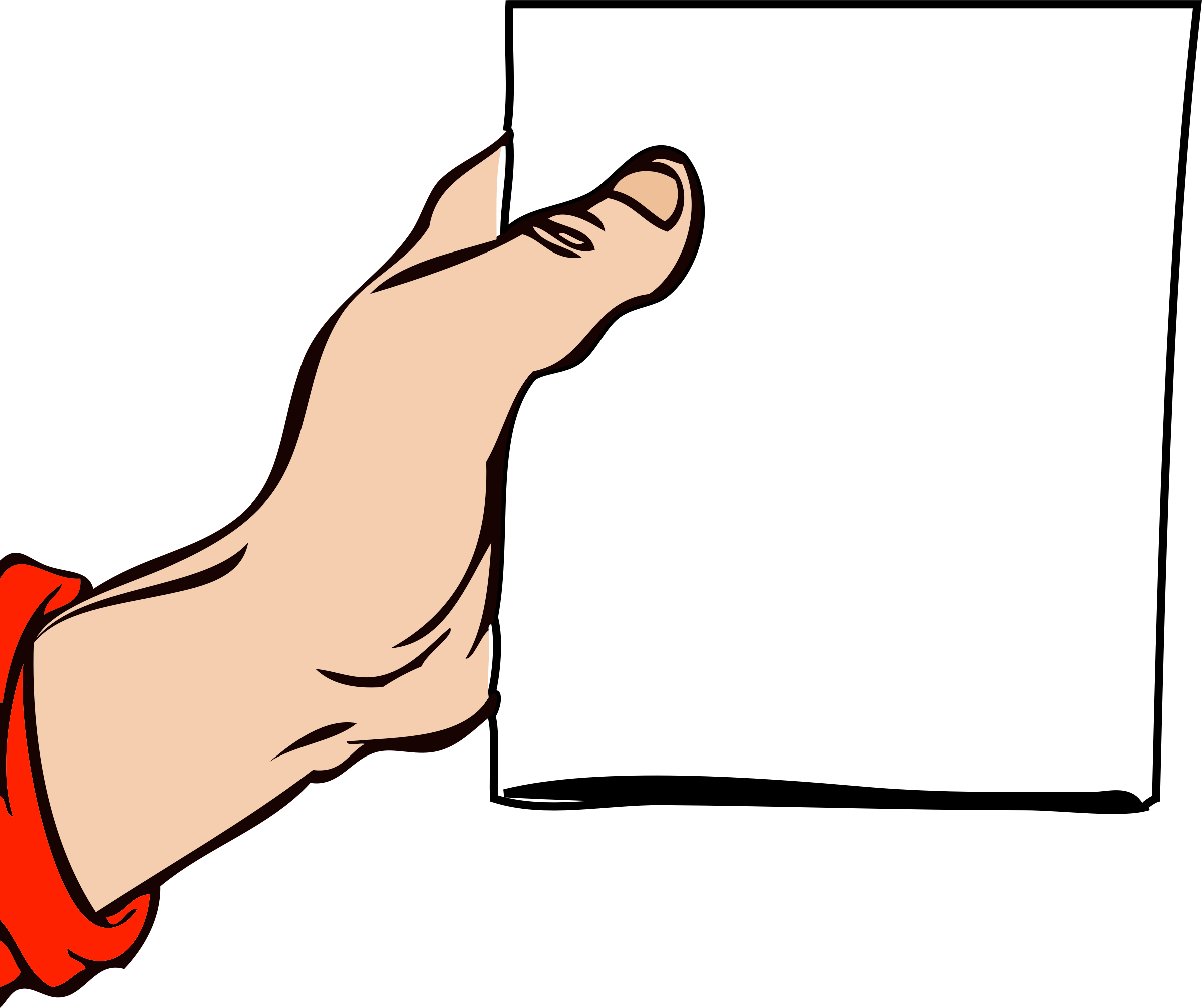 Early Childhood Outcomes Center, 2012
COS Process Discussion Prompts
[Speaker Notes: Rich Discussion: Example Questions to Ask
Being able to reach an accurate rating requires a rich dialogue about what the child is doing in each
outcome and talking about what the child is doing relative to what would be expected for a child this age.
Examples of questions that might draw out this type of information are:
• What skills and behaviors does the child use?
• In what settings and situations?
• How often is the child using those skills and behaviors? What supports are needed for the child to
use them?
• Are these skills and behaviors what we expect of a child this age?
• Are there skills or behaviors that we would expect a child this age to use that this child is not yet
using?
Make sure the team discusses the child’s functioning in depth across settings and situations.
Rich Discussion: Addressing the Full Content of Each
Outcome
The team leader should make sure that the full content of each outcome is discussed. For instance, with
regard to Positive Social Relationships, this might include the child’s social relationships with familiar and
unfamiliar adults, how the child interacts with peers, how she follows rules and routines in settings like
child care, and how the child expresses and regulates emotions and handles transitions between
activities.
Rich Discussion: Considering Age Expectations
Another important part of a rich Child Outcomes Summary discussion is comparing the child’s current
skills and behaviors with age expectations. Using child development resources that explain the
progression of skills will help the team age-anchor the child’s skills accurately. Also, remember to consider
the family’s culture and the child’s use of any assistive technology devices available in everyday
situations when comparing the child’s functioning with age expectations.

Reference: The Early Childhood Outcomes Center (2012). Child Outcome Summary (COS) Process Discussion Prompts https://ectacenter.org/eco/assets/pdfs/COSFdiscussionprompts.pdf]
When Teams Struggle with Consensus
Make sure team members…
Share the same understanding of the three outcomes. 
Have the opportunity to thoroughly describe the child’s functioning. 
Agree on the age-anchoring of skills. 
Revisit/review the definitions or criteria for the ratings being considered.
ECTA/DaSy, n.d.
[Speaker Notes: ECTA/DaSy (.d.d). Child Outcome Summary (COS) process module: Good Teaming, Good Decision. Retrieved January 2024  https://docs.google.com/presentation/d/1DCL5rFyavIu_zm2O7eGemlC57dIE7dt_/edit#slide=id.p1]
How Do You Involve Families in the COS Process?
Preparing Families
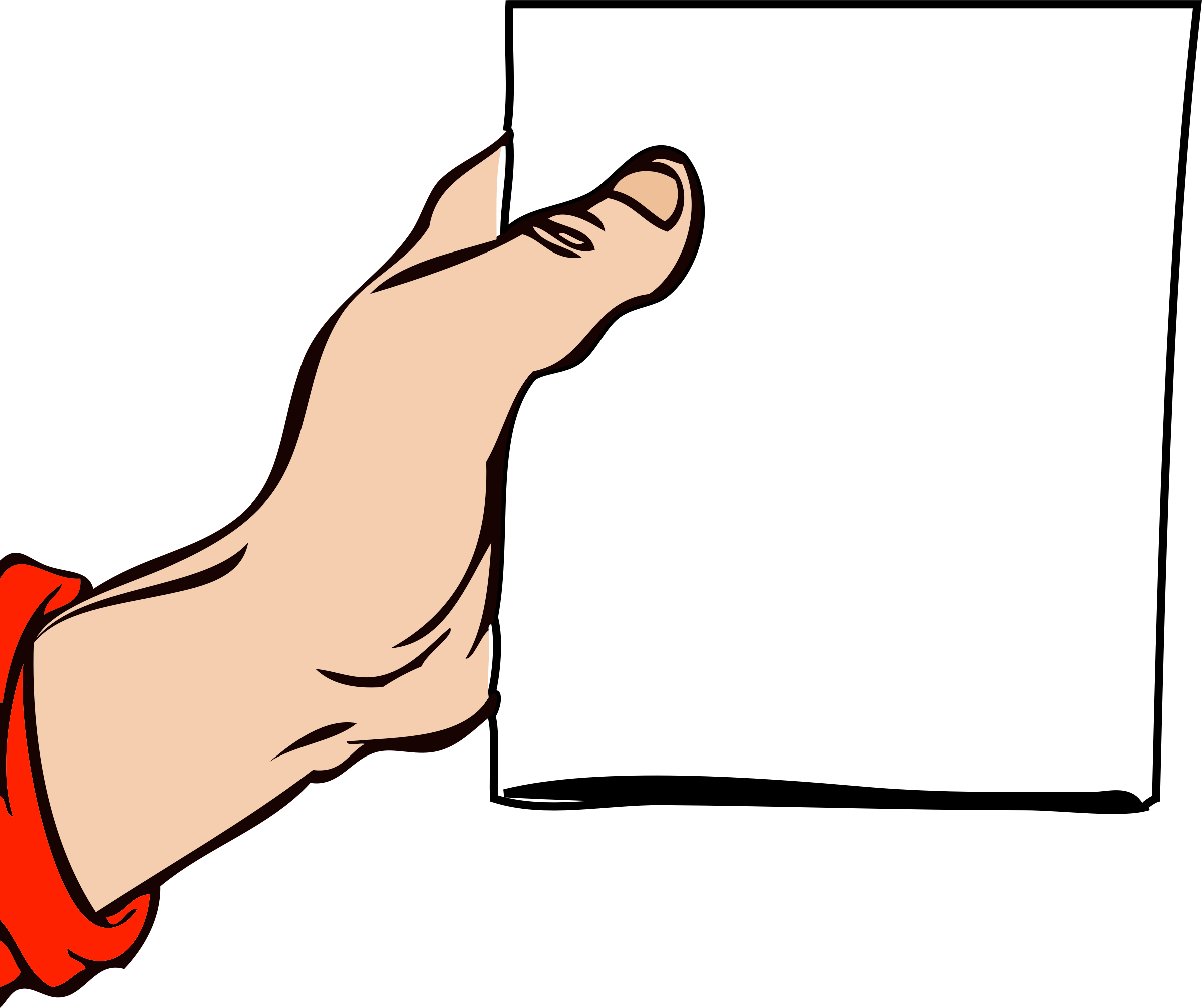 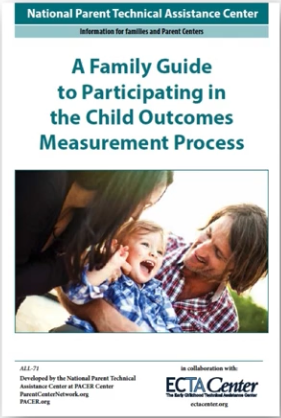 Before the meeting, 
Explain the COS process to the family.
Share written materials describing the process.
Review what the family can expect.
Answer questions.
Pacer Center/ECTA Center (2013):
 A Family Guide to Participating in the Child Outcome Measurement Process
[Speaker Notes: Handout: Pacer Center/ECTA (2013)  A Family Guide to Participating in the Child Outcomes Measurement Process (2013) https://drive.google.com/file/d/1UE_ZWsT5cobzQaafoXCf-48FRqvvY1pZ/view]
Families are Full Team Members Checklist
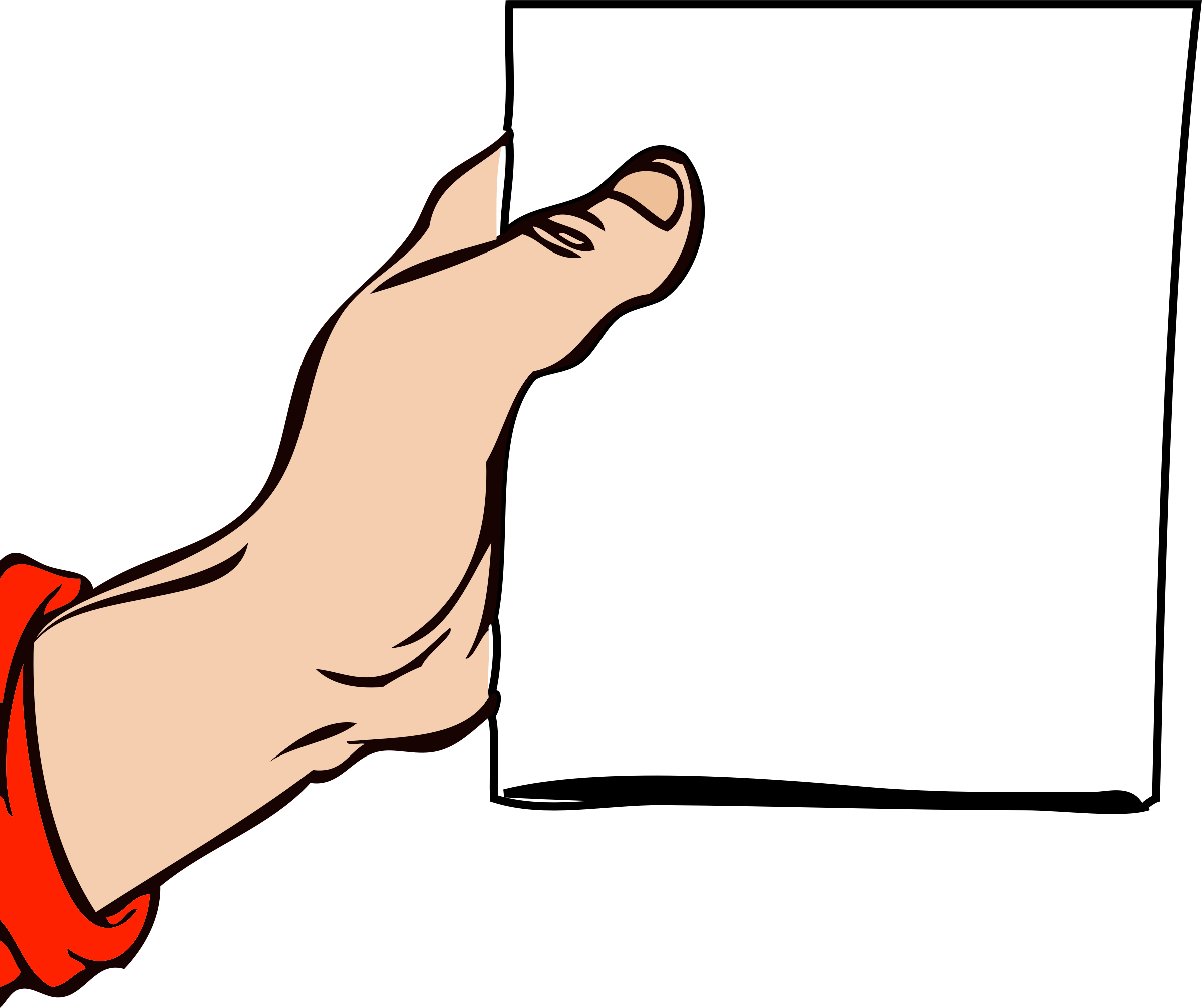 ECTA, 2018
[Speaker Notes: Handout: ECTA (2018) Families as Team Members Checklist https://ectacenter.org/~pdfs/decrp/TC-1_Families_Are_Full_Team_Members_2018.pdf]
Families are Full Team Members Checklist
[Speaker Notes: Handout: ECTA (2018) Families as Team Members Checklist https://ectacenter.org/~pdfs/decrp/TC-1_Families_Are_Full_Team_Members_2018.pdf]
COS-TC Quality Practice Checklist
Planning for the COS
Explaining the COS to Families
Understanding Child Functioning
Building Consensus for High-Quality COS Ratings
Younggren, N., et.al.,  2017
https://ectacenter.org/~pdfs/eco/COS-TC_Checklist_and_Descriptions_March_2017.pdf
[Speaker Notes: Younggren, N., Barton, L., Jackson, B., Swett, J., Smyth, C. (2017). Child outcomes summary -  team collaboration quality practices and descriptions. https://ectacenter.org/~pdfs/eco/COS-TC_Checklist_and_Descriptions_March_2017.pdf]
COS-TC Quality Practice Checklist
Younggren, N., et.al.,  2017
[Speaker Notes: Younggren, N., Barton, L., Jackson, B., Swett, J., Smyth, C. (2017). Child outcomes summary -  team collaboration quality practices and descriptions. https://ectacenter.org/~pdfs/eco/COS-TC_Checklist_and_Descriptions_March_2017.pdf]
Action Planning
[Speaker Notes: Take some time to create a next steps action plan by identifying what, who and when your team will make the needed changes.]
Resources
Resources
KSDE (2024). Indicator 7 Webpage. https://ksdetasn.org/ec/indicator-7-early-childhood-outcomes 
Early Childhood Technical Assistance Center (2024). Outcomes, https://ectacenter.org/outcomes.asp  
Instrument Crosswalks
Early Childhood Technical Assistance Center (2024). Instrument Crosswalks https://ectacenter.org/eco/pages/crosswalks.asp
ECTA/DaSy COS Module
[Speaker Notes: https://ectacenter.org/eco/pages/cos-module/]